Lexikologie und Wortbildung
Block IV:
Wortbildung _ Teil 1
Dr.  habil. Christine Pretzl
Südböhmische Universität Budweis
Sommersemester 2022
1. Grundbegriffe
Morphologie
	Formenlehre = Lehre von der Form und dem Aufbau von Wörtern
	
      		Satz 	–>  		Fragesatz – satzförmig
		Sommer 	–> 		Sommerregen – sommerlich
Morph – Morphem – Allomorph
Morph: 
Element, das durch Segmentierung von Wörtern gewonnen wird, aber noch nicht klassifiziert ist. 
Konkrete Realisierung eines Morphems.
Morphem: 
Kleinste bedeutungstragende Einheit der Sprache. 
Kann semantisch nicht weiter segmentiert werden.
BEACHTE:
Morpheme werden in 
geschweifte Klammern { }
geschrieben.
Allomorph: Varianten eines Morphems
Beispiel: Schul (in Schultasche) ist Allomorph zum Morphem {Schule}
                        Wäld  (in Wäldchen oder Wälder) ist Allomorph zu {Wald}
2. Morphemklassifikation
Morpheme

frei			gebunden


  lexikalisch	         grammatisch	lexikalisch		grammatisch
                Basismorphem		                                     Basismorphem
               (BM)			              (BM)


Wortbildungsmorphem	       Flexionsmorphem
 (WBM)		       (FM) 	
	 
		- Suffix
	- Präfix	      Affixe
	- Zirkumfix
3. Besonderheiten


  a)   Unikale Morpheme:
      kommen nur in einer einzigen Verbindung vor
      sind gebundene Morpheme und tragen heute keine Bedeutung mehr


  b)    Portemanteaumorpheme:
       Zwei freie Morpheme verschmelzen miteinander:
		z. B. Präposition + Artikel: {ans} aus an + das

Konfixe
         sind Basismorpheme, die in der Regel fremdsprachlicher Herkunft sind und nur gebunden auftreten:
 		z. B. {thek} in Vinothek
Ordnen Sie die folgenden Wörter den oben genannten Kategorien zu:

Himbeere – Lindwurm –  Bibliothek – im – übers – Nachtigall – Bollwerk – Thermostat
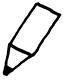 Digitales Wörterbuch der deutschen Sprache (DWDS): Nachtigall


Etymologie
Nachtigall f. Der Name des besonders nachts singenden Vogels 
ahd. nahtagala (8.Jh.), mhd. nahtegal, asächs. nahtigala, mnd. nachtegāl(e) (woraus schwed. nächtergala, näktergal), mnl. nachtegāle, nl. nachtegaal, aengl. nihtegala, nehtegala, engl. nightingale (germ. *nahti-galōn) ist gebildet aus dem unter ↗Nacht (s. d.) behandelten Substantiv und einer Ableitung von dem in ahd. (um 800), aengl. galan ‘singen’, besonders ‘Zauberformeln (singend) hersagen, verzaubern, behexen’, anord. gala, auch ‘krähen’, mnl. galen ‘Lärm machen’ vorliegenden germ. Verb (germ. *galan ‘singen’); vgl. dazu ahd. (9. Jh.), mhd. asächs. galm ‘Schall, Ton, Lärm, Geräusch’, ahd. galstar (9. Jh.), mhd. galster ‘Gesang, Zaubergesang, Zauberei, Betrug’. Die Wortgruppe ist verwandt mit ↗gellen (s. d.) und den dort genannten außergerm. Formen. 
Der westgerm. Vogelname bedeutet eigentlich ‘Nachtsängerin’.



Wikipedia:
Der Tiername „Nachtigall“, über mittelhochdeutsch nachtegal(e) von althochdeutsch nahtagala, geht wahrscheinlich auf ein westgermanisches Wort nahtagalōn mit der Bedeutung „Nachtsängerin“ zurück. Der zweite Wortteil ist verwandt mit „gellen“ und gehört zu althochdeutsch galan („singen“).[
4. Motiviertheit von Wortverbindungen


Wortbildungsparaphrase:
	    verdeutlicht die Zusammensetzung des Wortbildungsproduktes 


	Bilden Sie zu den genannten Wörtern eine Wortbildungsparaphrase!

    Kirschkuchen – himmelblau –  Klarheit – lesbar – kindlich – Bohrer – Schaukelstuhl 



      -  Kirschkuchen: 	‚Kuchen mit Kirschen‘
      -  himmelblau:	‚blau wie der Himmel‘
      -  Klarheit:	‚Zustand, klar zu sein‘
      -  lesbar:	‚kann gelesen werden‘
      -  kindlich:	‚wie ein Kind‘
      -  Bohrer:	‚Gerät zum Bohren‘
      -  Schaukelstuhl:	‚Stuhl zum Schaukeln‘

      


Motiviertheit 
	 fragt nach der Durchschaubarkeit von Wörtern.
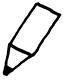 Vollmotiviert:
	Gesamtbedeutung eines Wortes ist aus den Einzelbedeutungen herleitbar, z.B. Wintermantel.

Teilmotiviert/teildemotiviert:
	Gesamtbedeutung erschließt sich aus einem Teil des Wortes
	mit unikalem Morphem, z.B. Kleinod
mit metaphorischem Erst- od. Zweitglied, z.B. Tischbein, Ohrensessel, Augapfel
			(Vorsicht: Wörter, die als Ganzes metaphorisch gebraucht werden, gehören nicht hierher!)

c) Idiomatisiert:
Gesamtbedeutung ist nicht aus der Summe der Einzelbedeutungen herleitbar, 
	z.B. Junggeselle, Lampenfieber, Grünschnabel.

d) Demotiviert:
	Wortbildungen können aus heutiger Sicht nur noch aufgrund von 
    Form, Lautung, Silbenzahl als Wortverbindung erkannt werden,
	z.B. vergessen, vergeuden, Herberge

e) Lautlich motiviert:
	 Hierzu zählen viele kindersprachliche Bildungen, lautliche Reduplikation,
		z.B. Töfftöff

f)	Remotiviert/Volksetymologie:
	Demotivierte Wörter werden neu erklärt, 
		z.B. Friedhof
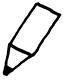 Ordnen Sie die folgenden Wörter einem der nebenstehenden Punkte zu:

Handtasche  – Maulwurf – Handschuh – Augenblick  – Gugelhupf – Ohrensessel – Schmetterling – Friedhof – Kikeriki –Zitronensaft – Fledermaus – heidenelkenrot – Autoreifen – Brombeere –Hochzeit
Vollmotiviert:
	Handtasche, Zitronensaft, heidenelkenrot, Autoreifen


Teilmotiviert/teildemotiviert:
	Handschuh, Ohrensessel, 


c) Idiomatisiert:
Augenblick


d) Demotiviert:
	Gugelhupf, Schmetterling, Fledermaus, Brombeere, Hochzeit


e) Lautlich motiviert:
	 Kikeriki
		

f)	Remotiviert/Volksetymologie:
	Maulwurf, Friedhof
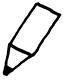 Ordnen Sie die folgenden Wörter einem der nebenstehenden Punkte zu:

Handtasche  – Maulwurf – Handschuh – Augenblick  – Gugelhupf – Ohrensessel – Schmetterling – Friedhof – Kikeriki –Zitronensaft – Fledermaus – heidenelkenrot – Autoreifen – Brombeere –Hochzeit
Welches Wort steckt darin?
Arbeitsauftrag:

Finden Sie das Grundwort
5. Binäres Segmentieren

Zu beachten: Paraphrase + Segmentierung müssen zusammenpassen!

Darstellung in einem Stemma/Baumdiagramm:
‚Bildungen eines Wortes’		                  Wortbildungen

				Wortbildung		{-en}	
			
		{Wort}		     bildung		‚Vorgang, etwas zu bilden’
					
			{bild-}		{-ung}
Segmentieren Sie auf die oben gezeigte Weise! 

 Herbstwetter
Schlussrechnungen
Familienförderung
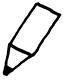 ‚Wetter im Herbst‘		Herbstwetter			
			
		{Herbst}		     {wetter}
‚Rechnungen am Schluss’		                             Schlussrechnungen

			       Schlussrechnung		{-en} 	
			
		{Schluss}		     rechnung		     ‚Vorgang, etwas zu rechnen’

			{rechn-}		{-ung}
‚Förderung von Familien‘		                  Familienförderung
			
		   Familien		                                förderung		        ‚Vorgang, etwas zu fördern’
					
	{Familie}		{n} 	          {förder-}		{-ung}
			(Pluralbildung)
6. Wortbildungstypen



Komposition (oder Zusammensetzung)

 Wortbildungsprozess: Komposition – Ergebnis: Kompositum

 Kompositum: Morphemverbindung, deren Bestandteile lexikalische bzw. 
   freie grammatische Morpheme und Morphemverbindungen sind, 
   z.B. Kochtopf

Fuge: Stelle, an der die beiden unmittelbaren Konstituenten (UK) aufeinandertreffen 
(hier können Fugenelemente auftreten), 
z. B. Sicherheitsschloss, Geistesblitz, Schweinsbraten, Schweinebraten


Am häufigsten verwendet: 

      Determinativkompositum
  untergeordnetes/hypotaktisches Verhältnis – 
  endozentrisches Bedeutungsverhältnis (Bsp. Wolljacke, Sommerwetter)
Komposition
Arbeitsauftrag:

Grundsätzliches zur Zusammensetzung
B. Explizite Ableitung (oder Derivation)



 Durch Anfügen von Wortbildungsmorphemen an eine Basis wird neues Wort gebildet:
  Basis + Wortbildungsmorphem.

 Basis können fast alle Wortarten sein.

 Ableitungen können selbst wieder Basis für weitere Ableitungen sein: 
  	z.B. Wissenschaftlichkeit

 explizit: Präfix-, Suffix-, Zirkumfixbildung (zusammen: Affixe)
               Kennzeichen von Affixen: - reihenbildend (z.B. -heit: Schönheit, Freiheit, Feigheit, Dummheit)
                                                             - können nicht Basis sein 
                                                             - meist einsilbig

Präfixe: kein Wortartwechsel, sondern Bedeutungsnuance: Modifikation
 z. B. betrinken, errechnen, verändern, missbilligen, Gestein, Erzfeind, Urenkel
Suffixe: können Wortart ändern: Transposition
zur Bildung von Substantiven z. B.: Schönheit, Süße, Lehrer

Movierung/Motion: geschlechtliches Gegenstück: Lehrer – Lehrerin
Diminutivbildung: Bettchen, Fräulein

zur Bildung von Verben: steinigen
zur Bildung von Adjektiven: lieferbar 
„fremde“ Suffixe: Absolution
Zirkumfixe: zweiteilige Wortbildungsmorpheme, die gleichzeitig an die Basis treten
Bsp. Gebirge – behaart – besorgt
geblümt – gestreift – gehörnt (vs. gemalt)
 
		Vorsicht:   Wirklich ein Zirkumfix? (Bsp. Gelaufe)
		
		oder: erst Präfix, dann Suffix  (Bsp. Verlassenheit)
		bzw. erst Suffix, dann Präfix (Bsp. unfreundlich)
Wortfamilien
Arbeitsauftrag:

Grundsätzliches zur Ableitung